CLINICAL EXAMINATION OF CARDIOVASCULAR SYSTEM
Samuel Ngigi

KMTC
Different Lines
Sternal angle and	ICS
[Speaker Notes: ICS : Intercostal Space]
Borders of the Heart
EXAMINATION OF THE  CARDIOVASCULAR SYSTEM
General Examination (CVS)
Examination of the Neck Veins
Examination of the Precordium
1)General Examination
Pallor  Icterus  Cyanosis  Clubbing  Edema
Temperature
Pulse  Respiratory Rate
BP

Lymphadenopathy
Pallor (Anemia)
The pallor of anemia is best seen in the  mucous membranes of the conjunctivae,  lips and tongue and in the nail beds

Many causes of anemia can cause sinus  tachycardia, heart failure
Cyanosis
This is a blue discoloration of the skin and mucous membranes caused  by increased concentration of reduced hemoglobin (5g/dl)
Central cyanosis may result from the reduced arterial oxygen saturation  caused by cardiac or pulmonary disease. Intracardiac or extracardiac  shunting.
Cardiac causes include pulmonary edema and congenital heart disease.

Peripheral cyanosis may result when cutaneous vasoconstriction slows  the blood flow and increases oxygen extraction in the skin and the lips.  It is physiological during cold exposure. It also occurs in heart failure,  when reduced cardiac output produces reflex cutaneous vasoconstriction.
Clubbing
Clubbing is painless soft-tissue swelling of  the terminal phalanges.

congenital cyanotic heart disease  Infective endocarditis
Edema
Edema is tissue swelling due to an increase in  interstitial fluid
Pressure should be applied over a bony prominence  (tibia, lateral malleoli, sacrum)
cardinal feature of congestive heart failure.
edema is most prominent around the ankles in the  ambulant patient and over the sacrum in the bedridden  patient
Edema
In advanced heart failure, edema may involve the legs,  genitalia and trunk.
Pulse :-
Arterial Pulse
Rate
Rhythm
Volume
Character
Condition of the	vessel wall
Equality on both sides
Radio-femoral delay
Other Peripheral Pulses
Pulse rate :-
Counted for 1 full min by palpating the radial artery.

Normal pulse rate – 60-100/min.
Sinus bradycardia - <60/min.
Sinus tachycardia	- >100/min.
Causes :-
Sinus Bradycardia –  Physiological – Athlets,  children,
Sleep.
Sinus Tachycardia –  Physiological – Infants &
Emotions,  Exercise.
Pathological –
Tachyarrhythmias,  High output states,  Hypovolemia,  Acute ant wall MI,  Hypotension,
Atropine, thyroxine,
Pathological –
Severe hypoxia,  Hypothermia,  Myxoedema,  Acute inferior wall MI,  Raised IOP(Intraocular pressure),
B-blockers, digoxin,
[Speaker Notes: IOP: Intraocular pressure]
Pulse rhythm :-
Normal sinus rhythm	- Regular
Young patients – phasic veriations d/to “Sinus arrhythmia”.
A] Regularly irregular rhythm
B] Irregularly irregular rhythm
Pulse volume :-
Assessed by palpating Carotid artery. 
But PP gives accurate measurement of pulse vol.
when PP between 30-60mmHg – Normal vol pulse.
Small vol pulse. (Heart failure)
Large vol pulse. (AR:aortic regurgitation)
<30mmHg
>60mmHg
Pulse vol depends on SV (stroke volume) & Arterial compliance.
[Speaker Notes: The numeric difference between your systolic and diastolic blood pressure is called your pulse pressure. For example, if your resting blood pressure is 120/80 millimeters of mercury (mm Hg), your pulse pressure is 40.
Aortic regurgitation (AR) is the diastolic flow of blood from the aorta into the left ventricle (LV). Regurgitation is due to incompetence of the aortic valve or any disturbance of the valvular apparatus.
stroke volume (SV) is the volume of blood pumped from the left ventricle per beat.]
Pulse character :-
Best assessed in Carotid arteries.
Hypokinetic pulse :-
Small weak pulse ( Small vol & narrow PP)
Anacrotic pulse (Parvus & Tardus)
Parvus – low amplitude
Tardus – slow rising & late peak.
[Speaker Notes: AS: Aortic Stenosis]
Hyperkinetic pulse :-
Rapid rise
High amplitude  (Large vol & wide PP)
[Speaker Notes: VSD: Ventricular septal defect]
Collapsing/Water-Hammer/Corrigan’s pulse
:-
Rapid upstroke (High SBP) – d/to increased SV,
Rapid downstroke (Low DBP) – d/to diastolic run off to LV / to p
Large SV volume → streching of carotid arteries →aortic sinus
↓
reduced peripheral vasc res
Pulsus bisferiens :-
Single pulse wave with 2 peaks in systole.
Best felt in Brachial & Femoral artery.
D/to ejection of rapid jet of  bld through aortic valve.
Pulsus Dicroticus :-
Single pulse wave with 2 peaks – one in systole & other in diast
d/to very low SV & decreased periphearal resistance.
Pulsus alterans :-
Alternating small & large vol pulse with irregular rhythm.
Best appreciated by palpating radial & femoral pulses.
Pulsus bigeminus :-
A pulse wave with;
Normal beat f/by premature bea
& a compensatory pause,
occuring in rapid succession caus  alteration in the strength of pulse.


Seen in Digitalis toxicity.
In pulsus alterans; compensatory pause is absent.
Pulsus paradoxus :-
During Inspiration - ↑sed RV Vol & Stroke Vol but;
↓sed LV svolume & SV.  Therefore, Fall in BP during inspiration.
When Heart constrained in a fixed cavity
↓
Increase in RV vol during inspiration reudces the LV
compliance
↓
More reduction in LV filling, LV-SV & SBP during inspiration.
↓
When the fall in BP during inspiration - >10mmHg
↓
Pulsus Paradoxus.
Peripheral pulses :-
BP :-
Measured by “Sphygmomanometer”.
Principle of sphygmomanometry –
Turbulant flow through a partially compressed artery
↓
Creates noises (Korotkoff’s sounds)
↓
Change in intensity correlates with systemic arterial pressure
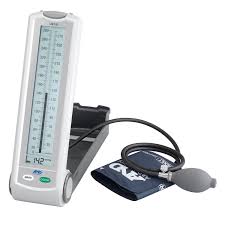 Korotkoff’s sounds :-
5 phases;-
I – 1st appearance of clear, tapping sounds.
Represent SBP.
II – Tapping sounds are replaced by soft murmurs.  III - Murmurs become louder.
– Muffling sounds.
– Disappearance of sounds.
Corresponds to DBP.
2) Examination of the Neck Veins
Jugular Venous Pulse
Fluctuations in right atrial pressure during the  cardiac cycle generate a pulse that is transmitted  backwards into the jugular veins.
It is best examined in good light while the patient  reclines at 45°.
At 45° Venous pressure appears just at the upper  border of clavicle.
Estimate the JVP by observing the level of  pulsation in the internal jugular vein.
The JVP level reflects right atrial  pressure.
JVP in health should be ≤4 cm  above this angle when the patient  lies at 45°.
The sternal angle is  approximately 5 cm above the  right atrium.
JVP+5cm= right atrial pressure  (CVP) (normally <7 mmHg/9  cmH2O)
(1.36 cmH2O = 1.0 mmHg).
Procedure
The JVP is best seen on the patient’s right side.
Position the patient supine, reclined at 45°, with the  head on a pillow to relax the sternocleidomastoid  muscles.
Look across the patient’s neck from the right side.
Identify the jugular vein pulsation in the suprasternal  notch or behind the sternocleidomastoid muscle.
Use the abdomino-jugular test or occlusion to confirm  it is the JVP.
The JVP is the vertical height in centimeters between  the upper limit of the venous pulsation and the sternal  angle
Identify the timing and waveform of the pulsation and  note any abnormality.
3)	Examination of the Precordium
Precordium is the area of the chest wall lying in front of the  heart.
Inspection
Palpation
Percussion
Auscultation
The subject should be examined in the recumbent and sitting position,  and in good light.
Inspection
Inspection for Chest wall abnormalities
Inspection for Position of trachea
Inspection for Apex beat
Inspection for Other pulsations
Inspection for Dilated and engorged veins
Inspection for Surgical or any Scars
Chest wall(Skeletal) abnormalities
Precordial Bulging
Pectus excavatum (funnel chest)
Pectus carinatum (pigeon chest)
Kyphosis (forward bending of spine)
Scoliosis (sideward bending of spine)
may displace the heart and affect palpation  and auscultation
Apex beat
Lowest and the Outermost point of definite cardiac impulse  can be palpated.
Other pulsations
Arterial pulsations in the neck may be visible in hyperdynamic  circulation, as in—anxiety, hyperthyroidism, aortic regurgitation,  and hypertension.
Pulsations to the right or left of the upper sternum may be due to  aortic aneurysm.
Enlargement of the right ventricle, or enlarged left atrium due to  severe mitral regurgitation may cause pulsations in the left upper  parasternal region.
Pulsations in the epigastrium are most commonly due to  pulsations of abdominal aorta increased by emotional excitement in  thin individuals, or enlargement of the right ventricle, or due to  hepatic pulsations from tricuspid regurgitation.
Pulsations in the superficial arteries of thorax may be visible in  coarctation of aorta.
[Speaker Notes: An aortic aneurysm is an abnormal bulge that occurs in the wall of the major blood vessel (aorta) that carries blood from your heart to your body. Aortic aneurysms can occur anywhere in your aorta and may be tube-shaped (fusiform) or round (saccular).]
Dilated and engorged veins
SVC or IVC obstruction
Coarctation of aorta
[Speaker Notes: Coarctation of the aorta (CoA or CoAo), also called aorticnarrowing, is a congenital condition whereby the aorta is narrow, usually in the area where the ductus arteriosus (ligamentum arteriosum after regression) inserts.]
Palpation
Palpation for Apex Beat (Position and Character)
Palpation for Position of trachea
Palpation for Parasternal Heave
Palpation for Thrills
Palpation for Direction of flow in veins
Palpation for Tender points
Apex beat
Position
Normally in the fifth left intercostal space half inch medial to, the mid-  clavicular line
Enlargement of the heart due to hypertrophy or dilatation may shift the  apex beat.
Pulling or pushing of the mediastinum due to lung disease may shift the  position of the apex beat.

Character
A normal apical impulse briefly lifts your fingers and is localized.
Diffuse, sustained and more forceful thrust indicates left ventricular  hypertrophy or hyperkinetic circulation.
A “tapping” apex beat may be seen in mitral stenosis
Apex beat
The apex beat may not be palpable in some normal  persons because:
It may be located behind a rib.
The chest wall may be thick due to fat or muscle.
The	emphysematous	lung	may	cover	part	of	the  heart.
Plural effusion, pericardial effusion
Dextrocardia

Ask patient to lean forward if apex beat not palpable
[Speaker Notes: Dextrocardia is a rare heart condition in which your heart points toward the right side of your chest instead of the left side.Dextrocardia is congenital, which means people are born with this abnormality.]
Parasternal Heave
Palpate with ulnar border of your hand
Over left parasternal line
Present in RVH
Thrills
A thrill is a palpable murmur,
produced when blood passes through a narrowed  valve, or when there is abnormal blood flow, as in  congenital defects, or if the blood flow is rapid.
Direction of flow in veins
SVC obstruction – Above Downwards  IVC obstruction – Below Upwards
Rules of Percussion
Place the palm of your left hand on the chest, with your fingers  slightly separated.
Press the middle finger of your left hand firmly against the  chest,
aligned with the underlying ribs(ICS) over the area to be  percussed.
Strike the center of the middle phalanx of your left middle  finger with the tip of your right middle finger
swinging movement of the wrist and not the forearm.
Remove the percussing finger quickly.
Resonant to dull
Hear for the Note (Dull, Resonant or Tympanic)
Percussion
Percussion for Borders of the Heart
Percussion
Right border of the heart, which is formed by the right  atrium, lies behind the sternum
Left border of the heart:
The position of the apex beat is first located.  Percussion is done in the 5th, 4th, and 3rd intercostal  spaces, starting in the left midaxillary line and going  towards the heart till the notes change from resonance  to dullness.

The area of cardiac dullness increases in pericardial  effusion, while it may be decreased in emphysema
Auscultation
Auscultation for Heart Sounds
First sound (S1)
This corresponds to mitral and tricuspid valve  closure at the onset of systole.

Second sound (S2)
This corresponds to aortic and pulmonary valve  closure following ventricular ejection.
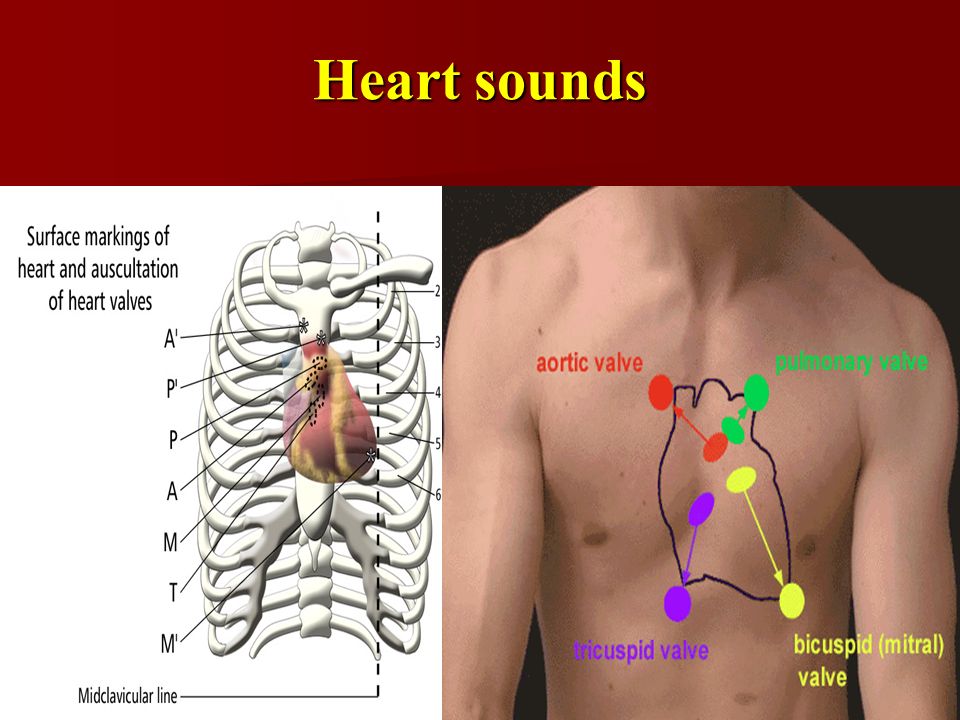 Auscultation
Listen with your stethoscope diaphragm:
At each site identify the S1 and S2 sounds.
Assess their character and intensity; note any  splitting of the S2.
Palpate the carotid pulse to time.
The S1 barely precedes the upstroke of the carotid  pulsation, while the S2 is clearly out of phase with  it.
Auscultation
First heart sound (S1),  ‘lub’,
is caused by closure of the  mitral and tricuspid valves
at the onset of ventricular  systole.
It is best heard at the apex.
Prolonged (0.15 sec),
low pitch (20–40 Hz)
Normally splitting not  heard
Auscultation
Second heart sound (S2), ‘dup’,
is caused by closure of the  pulmonary and aortic valves
at the end of ventricular systole  and is
best heard at the left sternal  edge.
Shorter(0.12sec) and higher-  pitched(50Hz) than the S1
Auscultation
Physiological splitting of S2 occurs
because
left ventricular contraction slightly  precedes that of the right ventricle
so that the aortic valve closes before the  pulmonary valve.
This splitting increases at end-  inspiration because increased venous  filling of the right ventricle further  delays pulmonary valve closure.
This separation disappears on  expiration.
Splitting of S2 is best heard at the left  sternal edge.
On auscultation, you hear ‘lub d/dub’  (inspiration) ‘lub-dub’ (expiration)
Auscultation
Third and fourth sounds (S3, S4)
Rapid filling occurs early in diastole (S3)  following atrioventricular valve opening,
late in diastole (S4) due to atrial
contraction.
A triple rhythm
(gallop rhythm when the heart rate is above 100/min) may be  present. triple rhythm which is produced by the addition of 3rd  or 4th heart sounds to the normal 1st and 2nd sounds
When either of these(S3 or S4) are prominent and audible, they  produce a triple rhythm, as in left ventricular failure
Splitting of heart sounds must be differentiated from triple  rhythm
Auscultation
Added sounds
opening snap
Ejection clicks
Mid-systolic clicks
Pericardial rub (friction rub)
pleuro-pericardial rub
Auscultation
Murmurs
Heart murmurs are produced by turbulent flow across  an abnormal valve, septal defect or outflow obstruction.
Timing
Duration
Character and pitch
Intensity
Location
Radiation
Examination of CVS
Name:
Age:
Sex:
Address:
Occupation:

1) General Physical Examination:
Young patient moderately built and moderately nourished, well oriented to  time place and person, conscious and cooperative
Pallor  Icterus  Cyanosis  Clubbing  Edema
Lymphadenopathy
Temperature
Pulse  Respiratory Rate
BP
2) Neck vain Examination(JVP)
Examination of the Precordium  Inspection:
Trachea Central in Position
No skeletal deformity seen
No dilated or engorged veins present
Apical impulse not seen/seen at Left 5th ICS medial to MCL
No scars or other visible pulsations seen

Palpation:
Apical Impulse felt at Left 5th ICS medial to MCL and is of  Normal Character
Trachea centrally Placed
No tenderness present
Parasternal Heave absent
No thrills Present
3)	Examination of the Precordium

Percussion:
All borders of the heart normally located
Left border of the heart clearly percussed, Dullness noted from left  2nd ICS medial to Parasternal line to apex

Auscultation:
Mitral Area: S1 and S2 Heard, S1 Prominent, No added sounds or mummers
Tricuspid Area: S1 and S2 Heard, S1 Prominent, No added sounds or mummers
Aortic Area: S1 and S2 Heard, S2 Prominent, No added sounds or mummers
Pulmonary Area: S1 and S2 Heard, S2 Prominent, No added sounds or  mummers

Report: Cardiovascular System of the subject is Normal